TALD SEMINARDar es Salaam, 4-6 April 2016
SOME KEY POINTS FROM DAY 1
WHY the rising popularity of “territorial development”?
INSERT MOSAIC





  FIGHT AGAINST INEQUALITIES
  COST OF SPATIAL BLINDNESS
  IMPLEMENTATION SDGs
EU supportLost in translation …  Reconnecting the dots
Middle-90’
2000-2014
Local development programs
Decentralisation 
reform support programs
TALD
Recently
Territorial Development
The EU vision of LAs as developmental actors
“Empowering Local Authorities in partner countries
for enhanced governance and more effective development outcomes
A paradigm shift in DEVCO!
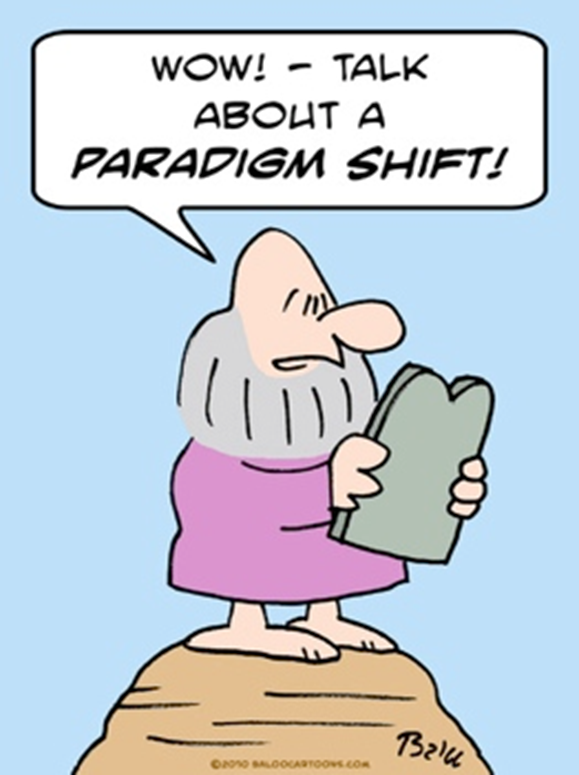 Recognise that  LAs are political actors (i.e. self-government mechanisms of a local political constituency) and not just managerial entities for delivery of a specific set of services;
Commits EU to promote territorial development;
Recognise that  LAs are the pivotal actor of genuine, a bottom-up territorial development process involving communities, CSO and the private sector
TERRITORIAL DEVELOPMENT
							AS

BETTER UNDERSTOOD “LOCAL DEVELOPMENT”

 ENDOGENOUS                       INTEGRATED
 INCREMENTAL                       MULTI-SCALAR
The TALD 		
		  as an ANALYTICAL FRAMEWORK” 			  and “NAVIGATION TOOL”
The TALD framework
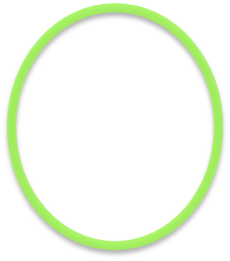 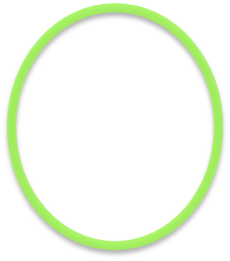 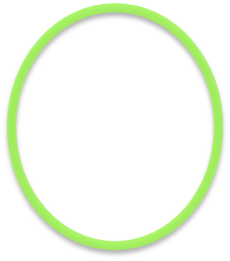 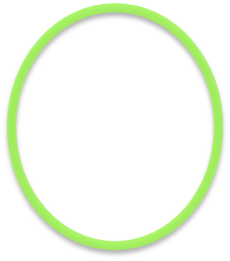 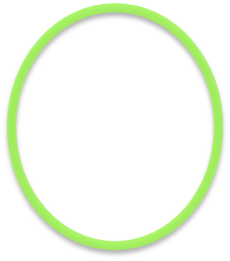 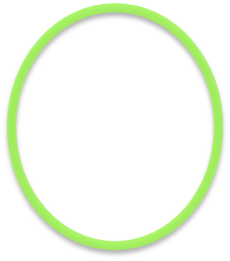 Territorial Development is about partnerships
People outside the public sector 
Citizens helping themselves 
Volunteers 
People working in charities, private organisations
New assets 
Making use of non-public assets (e.g., church halls, local materials, communal property) 
Handing public assets over to communities, charities, private groups
Communities
People
CSO
Business
Local government
Assets
Funding
Local governments have the :
Mandate for the economic and social welfare of the local community,
Legitimacy for coordination and integration of different actors; 
Normative capacity;
Responsive to local demands
New sources of funding  
Private philanthropy 
Corporate social responsibility
Community contributions
State resources
Non-state resources
Adapted from the Institute for Government. “The Big Society: A framework for policymakers”. April 2011. UK
POLITICS, POLITICS, POLITICS
Decentralisation and
Development
Many decentralization reforms  don’t promote Development  because they were  neither initiated nor designed to do that
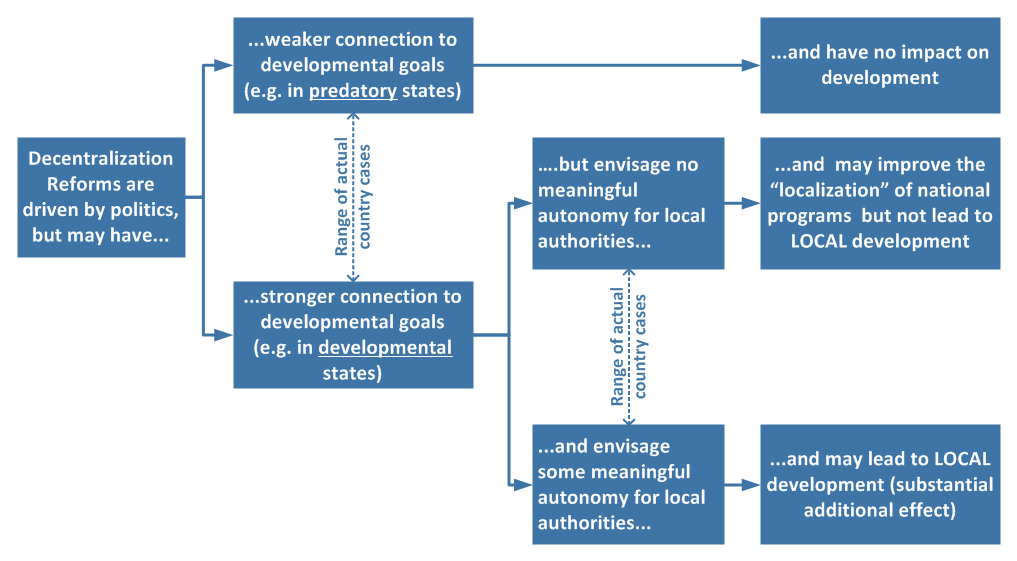 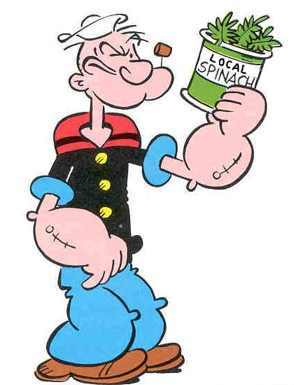 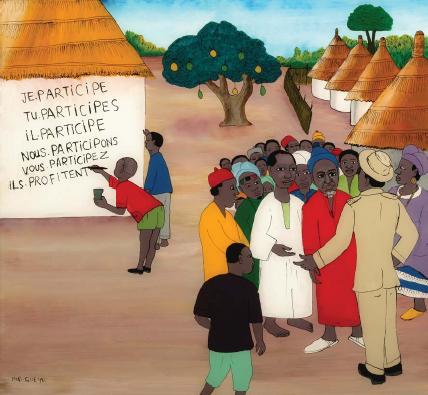 Local authorities 
and local democracy
[Speaker Notes: Who’s waiting?
	Local People
	Waiting for Gadot?]